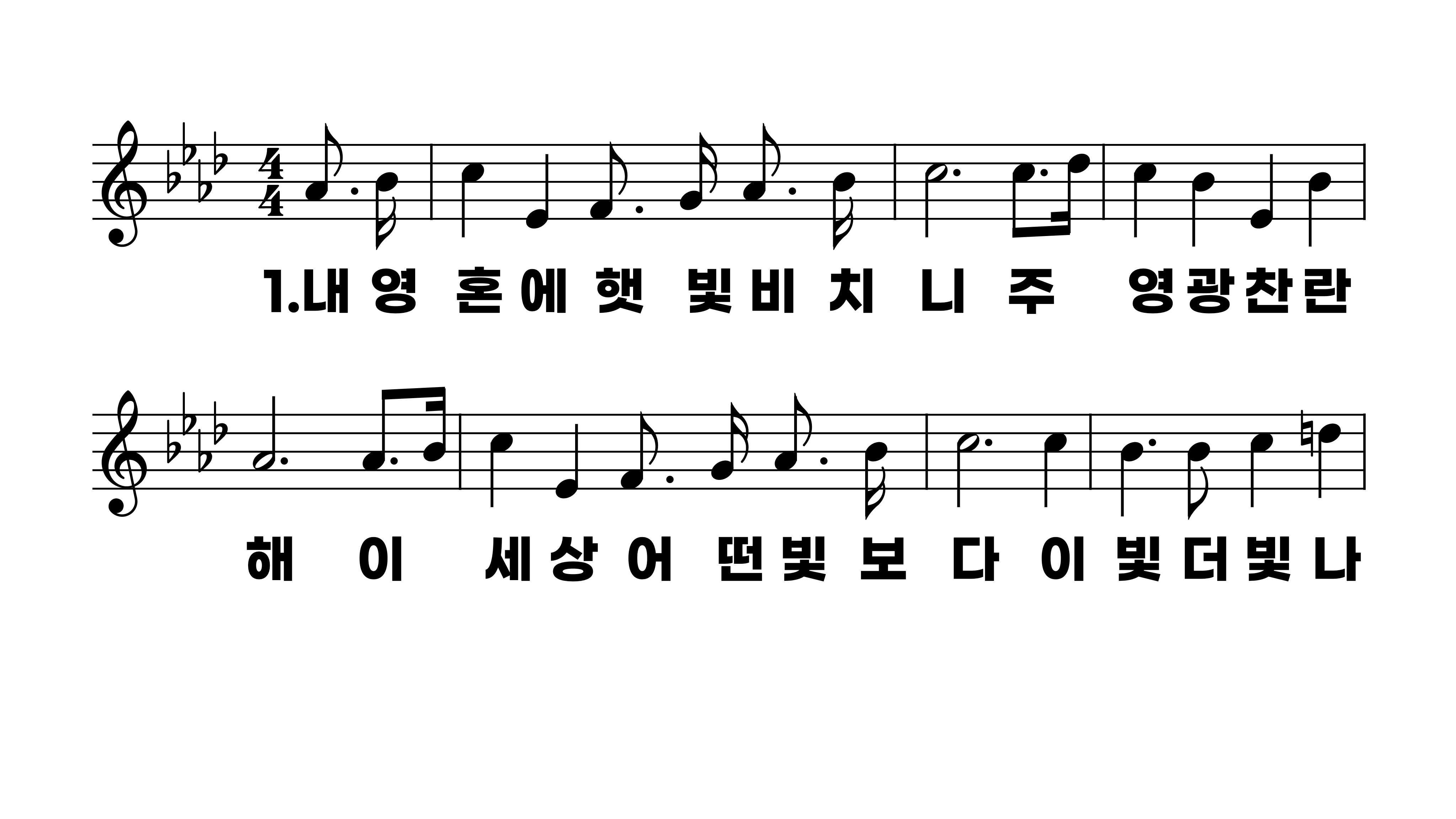 428장 내 영혼에 햇빛 비치니
1.내영혼에햇
2.내영혼에노
3.내영혼에봄
4.내영혼에희
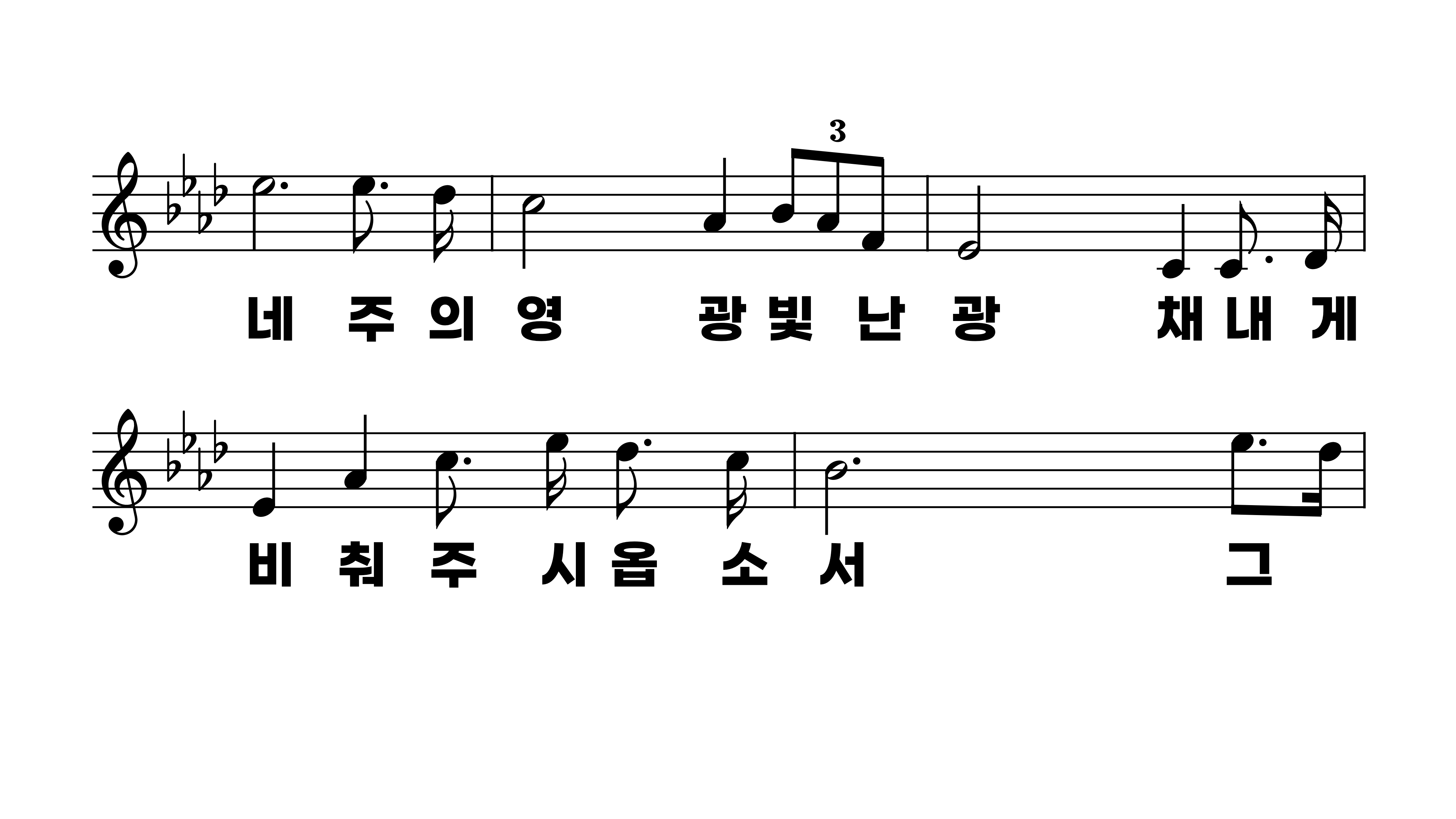 428장 내 영혼에 햇빛 비치니
1.내영혼에햇
2.내영혼에노
3.내영혼에봄
4.내영혼에희
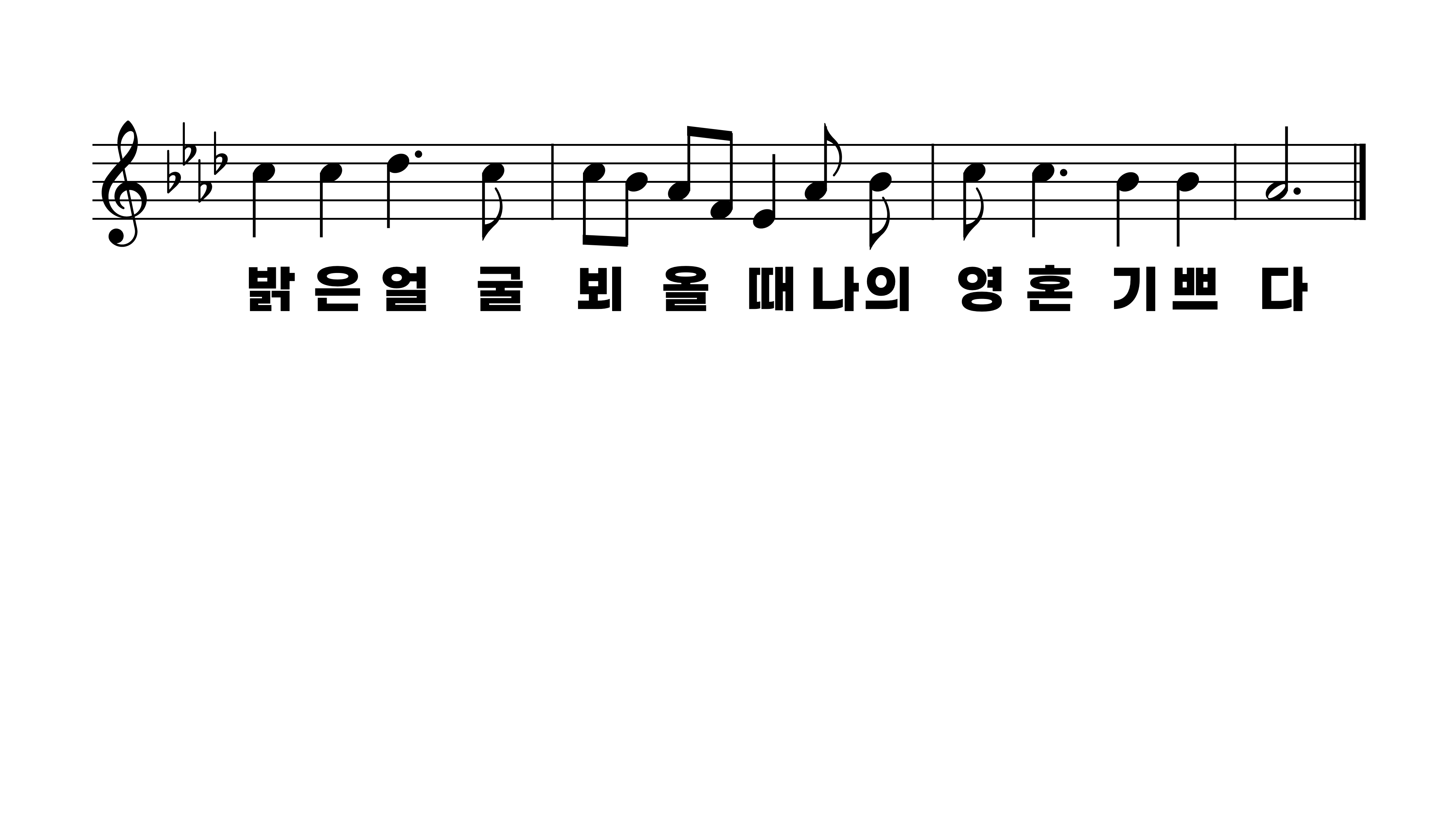 428장 내 영혼에 햇빛 비치니
1.내영혼에햇
2.내영혼에노
3.내영혼에봄
4.내영혼에희
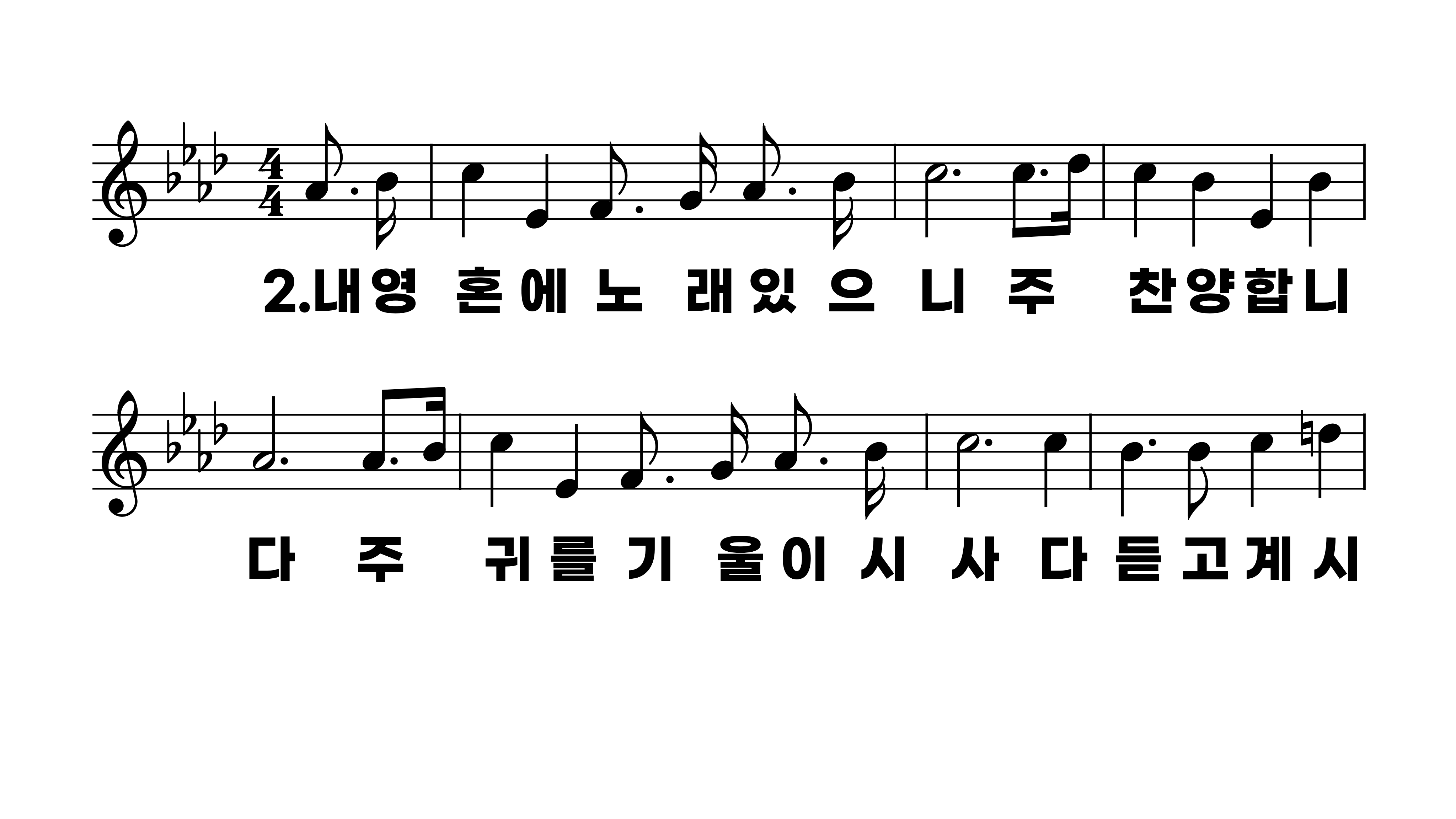 428장 내 영혼에 햇빛 비치니
1.내영혼에햇
2.내영혼에노
3.내영혼에봄
4.내영혼에희
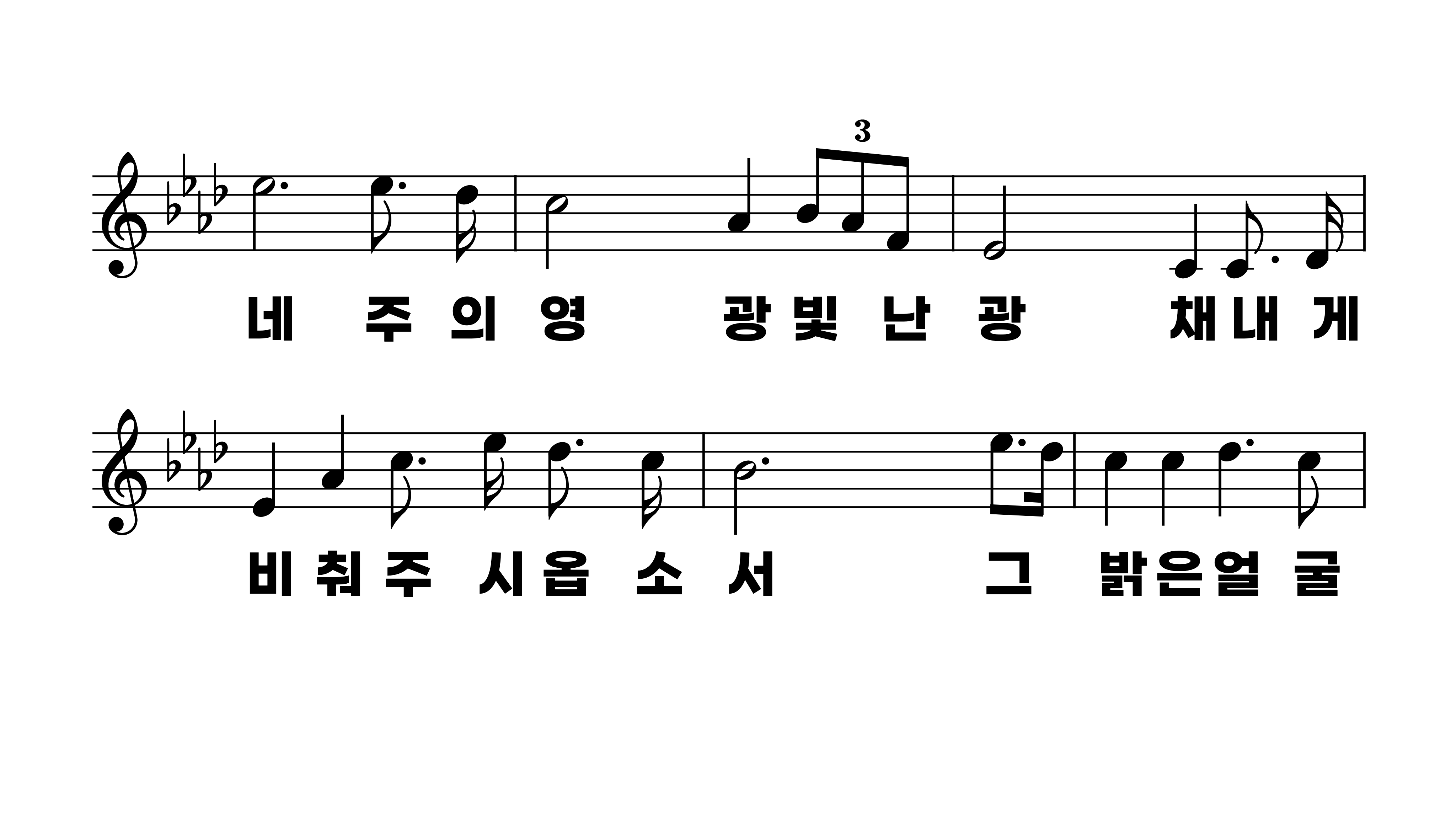 428장 내 영혼에 햇빛 비치니
1.내영혼에햇
2.내영혼에노
3.내영혼에봄
4.내영혼에희
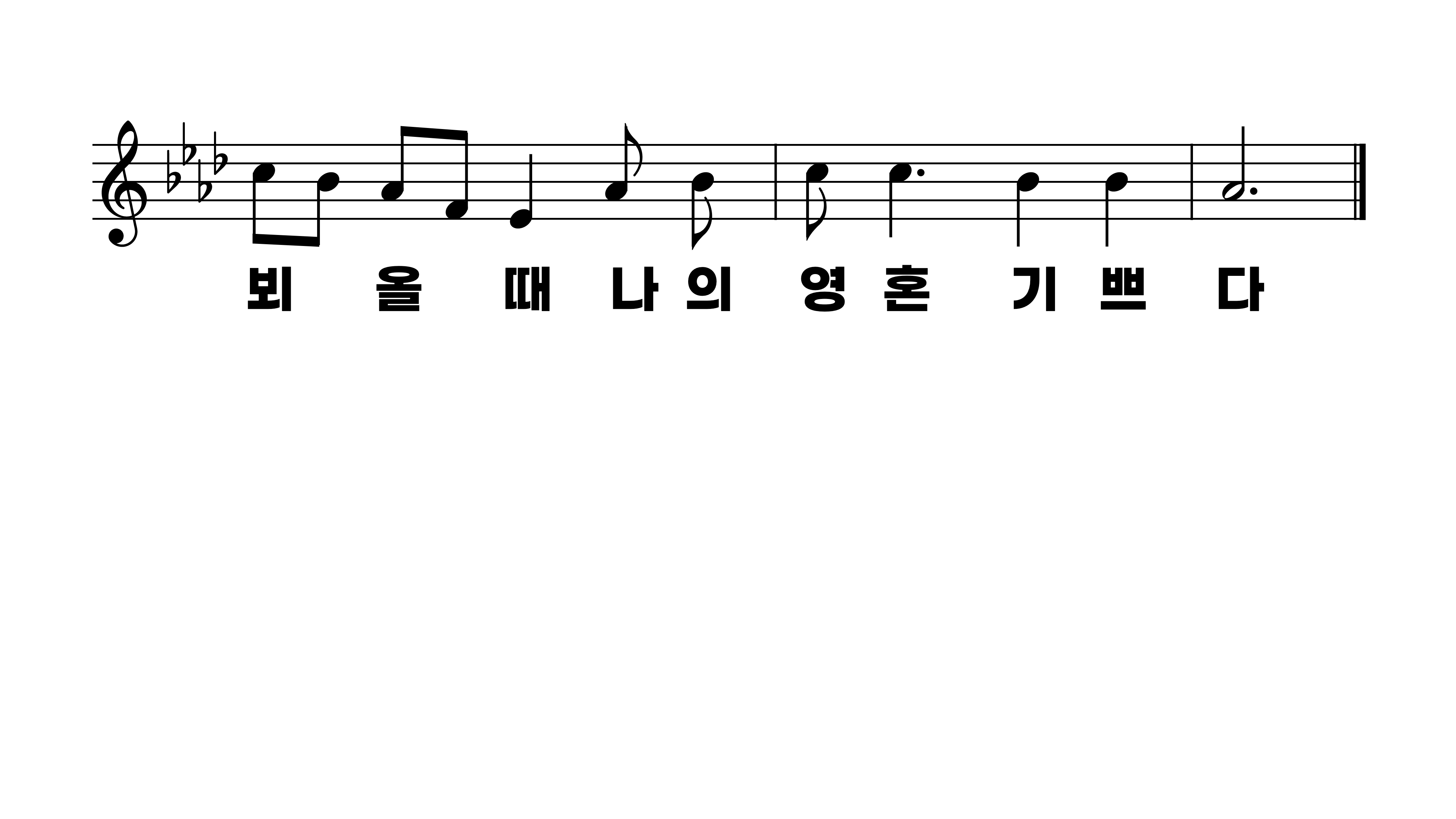 428장 내 영혼에 햇빛 비치니
1.내영혼에햇
2.내영혼에노
3.내영혼에봄
4.내영혼에희
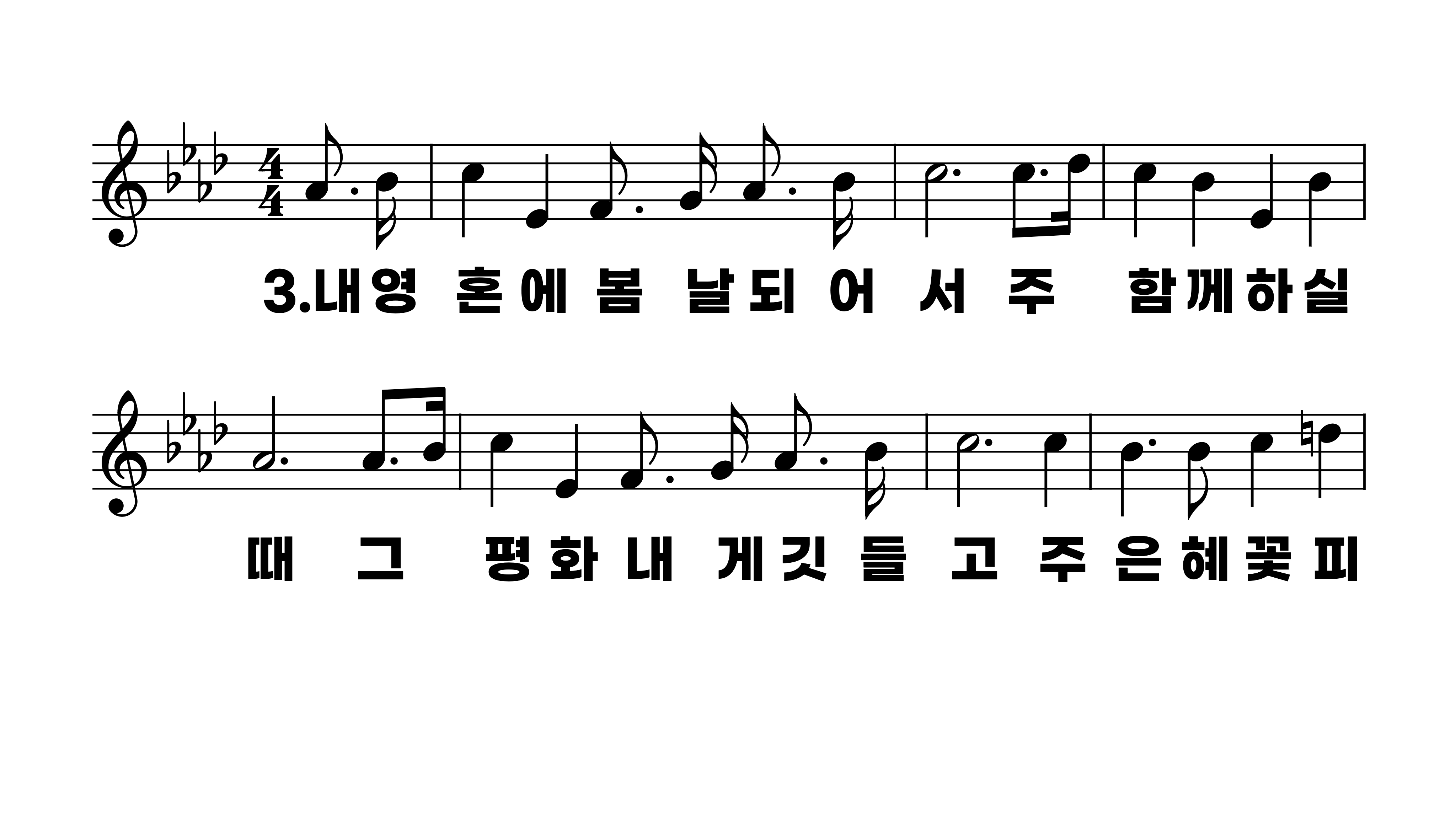 428장 내 영혼에 햇빛 비치니
1.내영혼에햇
2.내영혼에노
3.내영혼에봄
4.내영혼에희
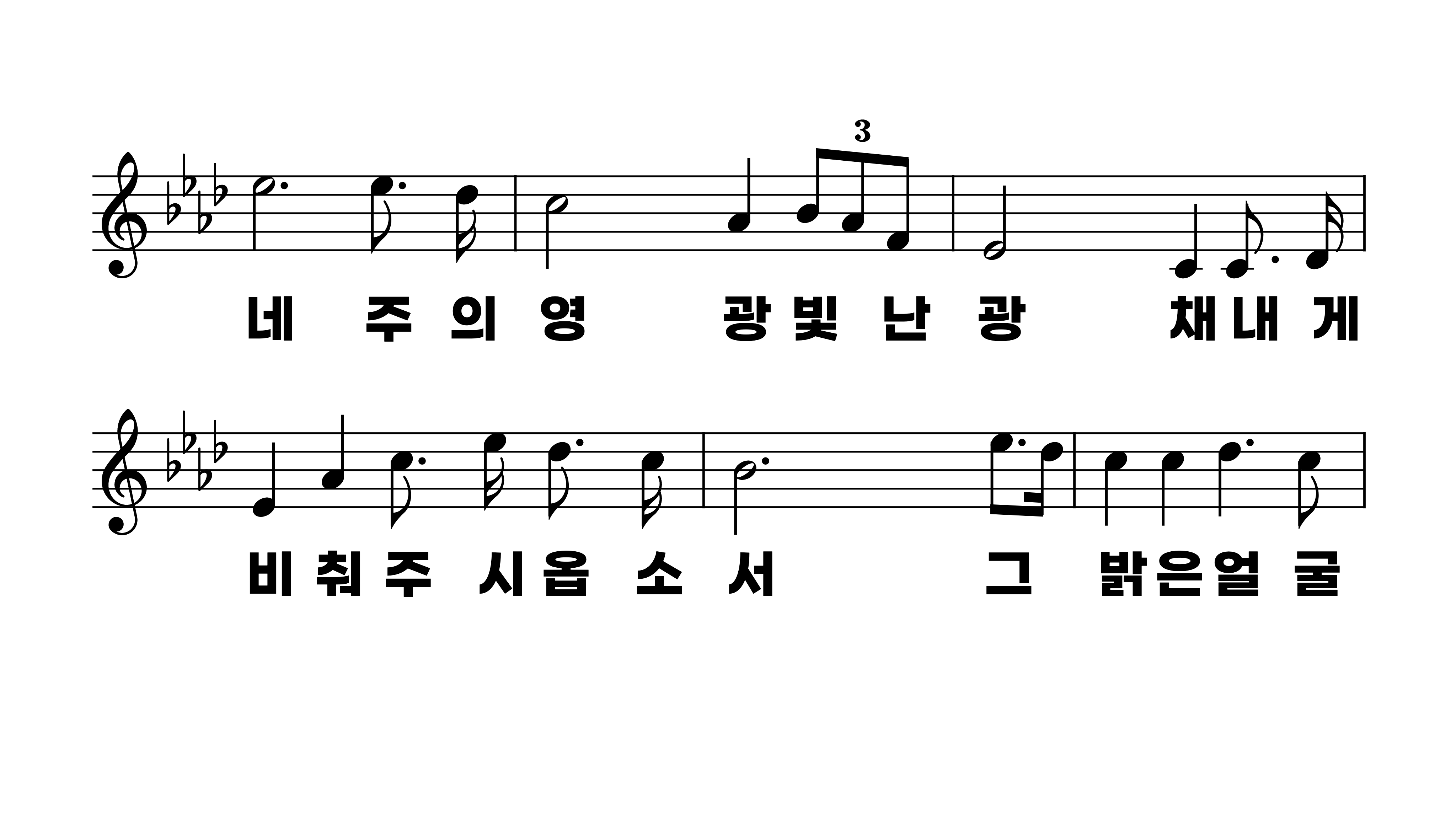 428장 내 영혼에 햇빛 비치니
1.내영혼에햇
2.내영혼에노
3.내영혼에봄
4.내영혼에희
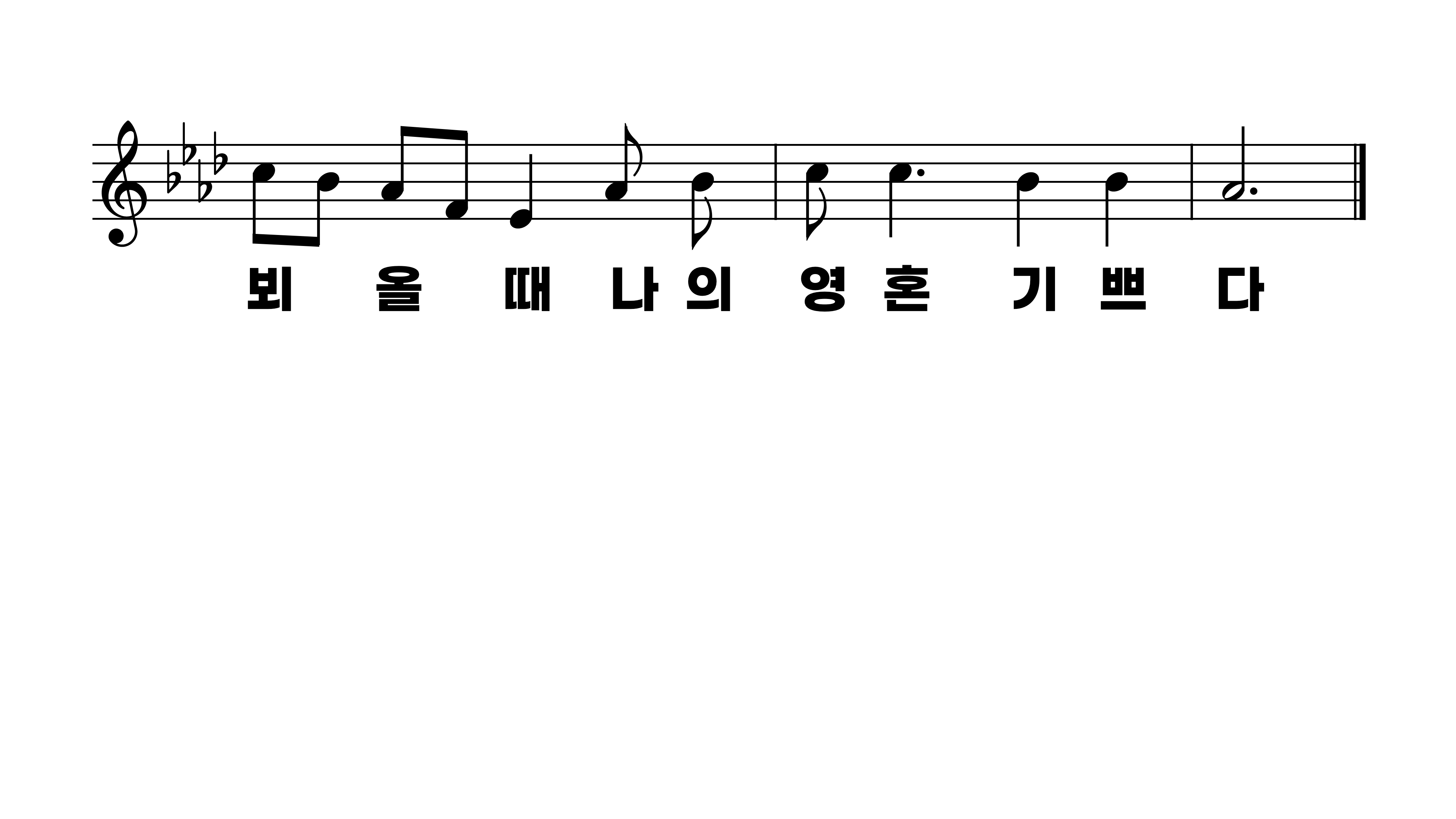 428장 내 영혼에 햇빛 비치니
1.내영혼에햇
2.내영혼에노
3.내영혼에봄
4.내영혼에희
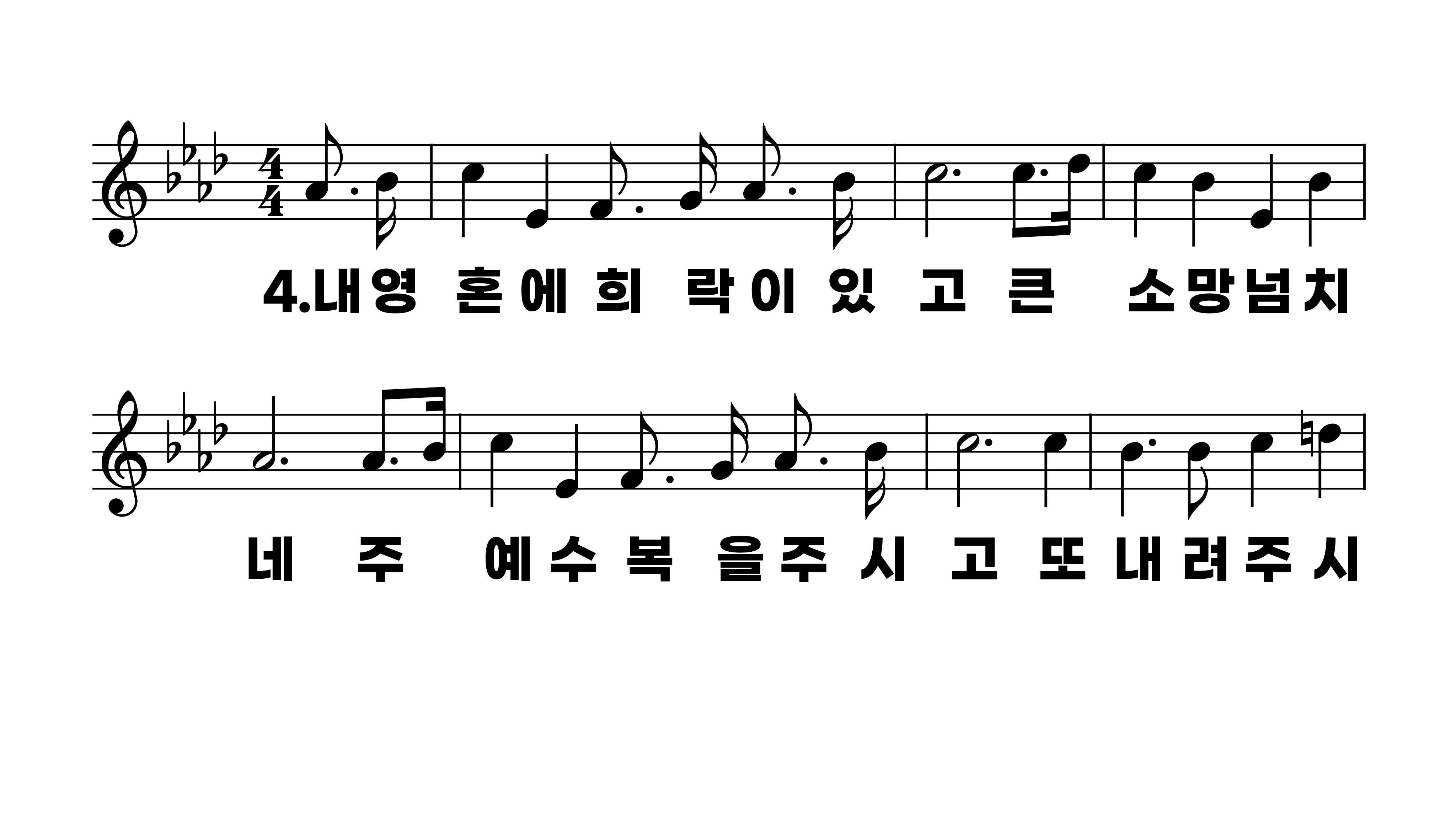 428장 내 영혼에 햇빛 비치니
1.내영혼에햇
2.내영혼에노
3.내영혼에봄
4.내영혼에희
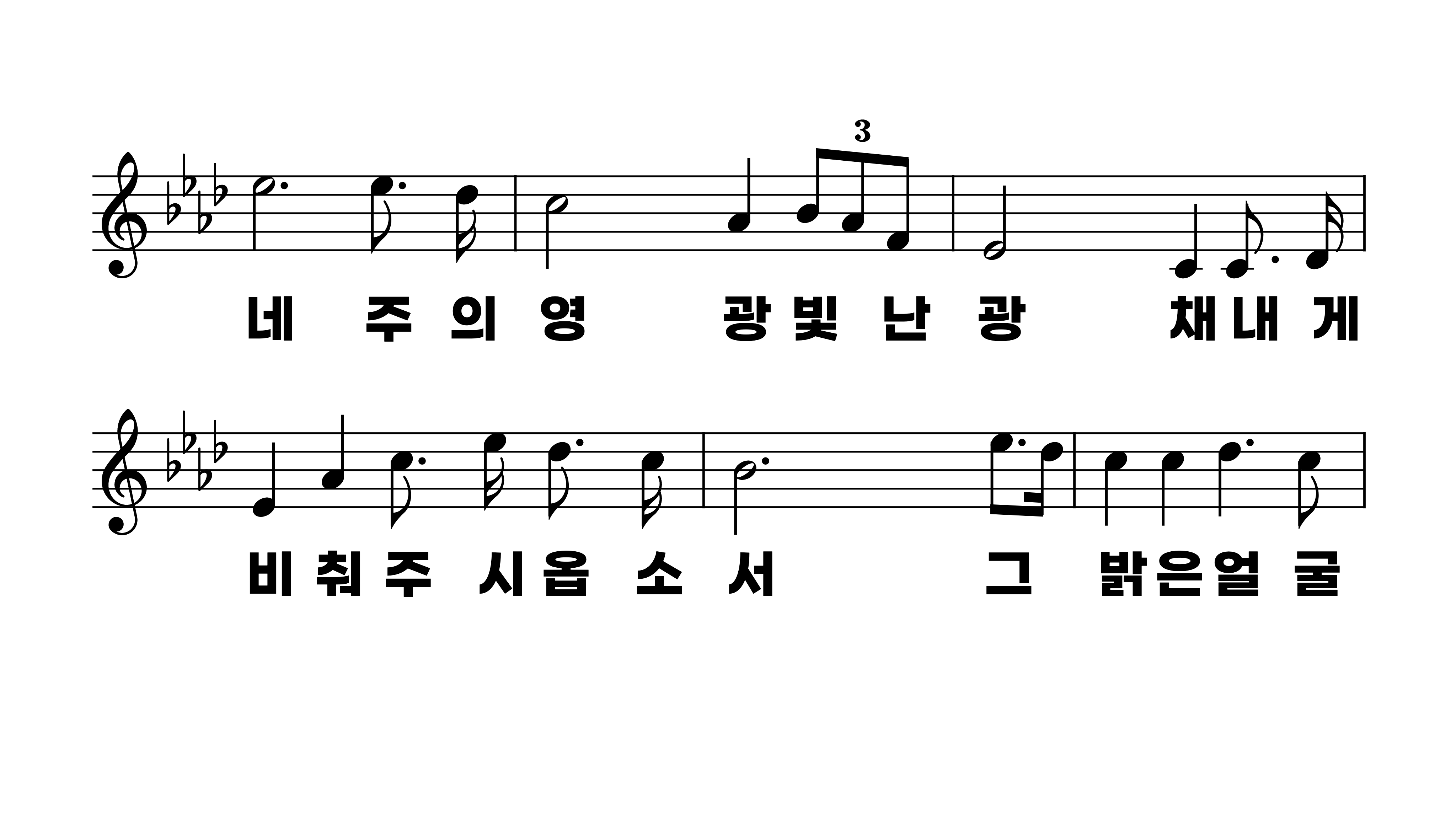 428장 내 영혼에 햇빛 비치니
1.내영혼에햇
2.내영혼에노
3.내영혼에봄
4.내영혼에희
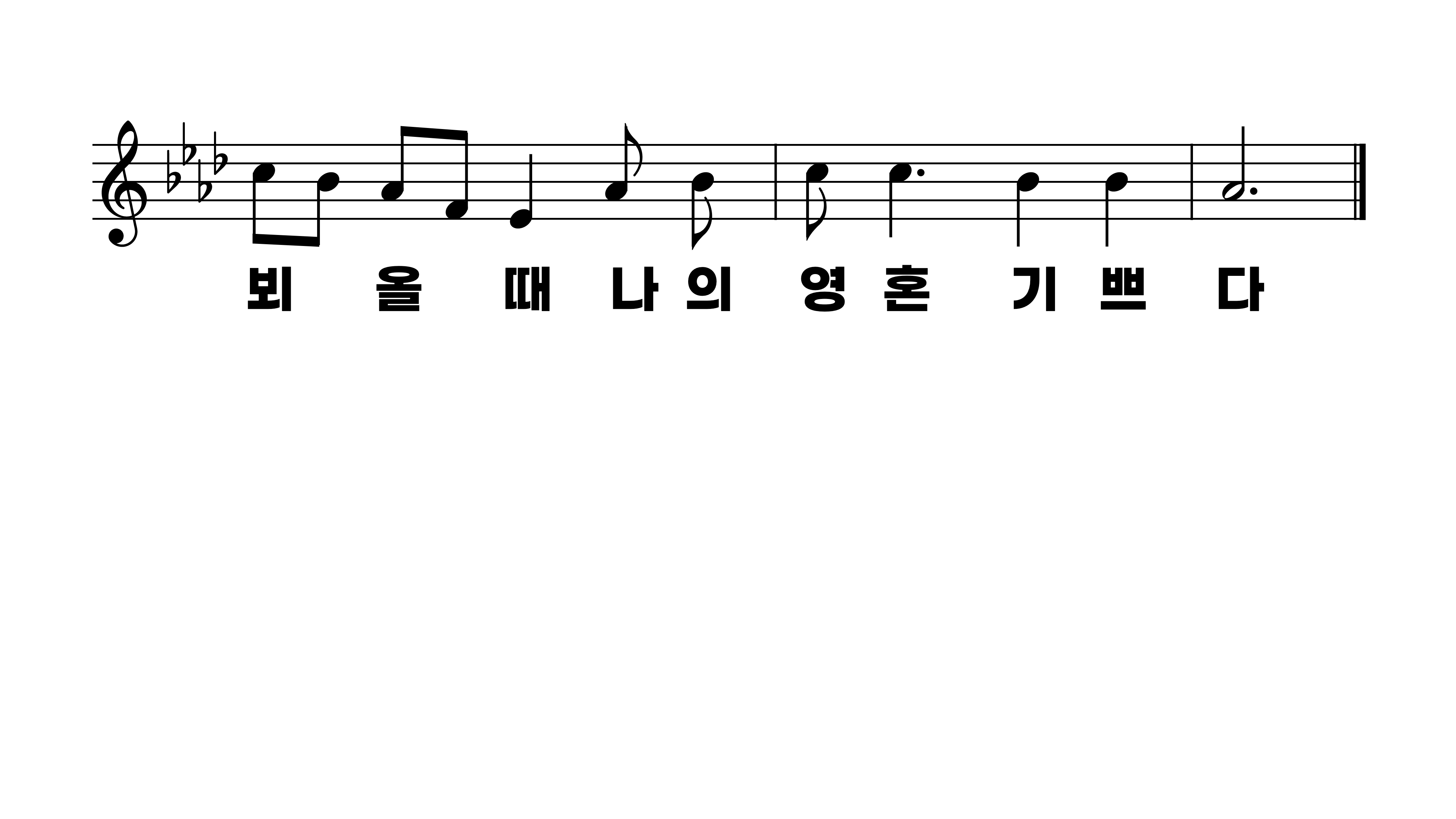 428장 내 영혼에 햇빛 비치니
1.내영혼에햇
2.내영혼에노
3.내영혼에봄
4.내영혼에희